Finding, Reviewing and Executing Your Budget Allocations
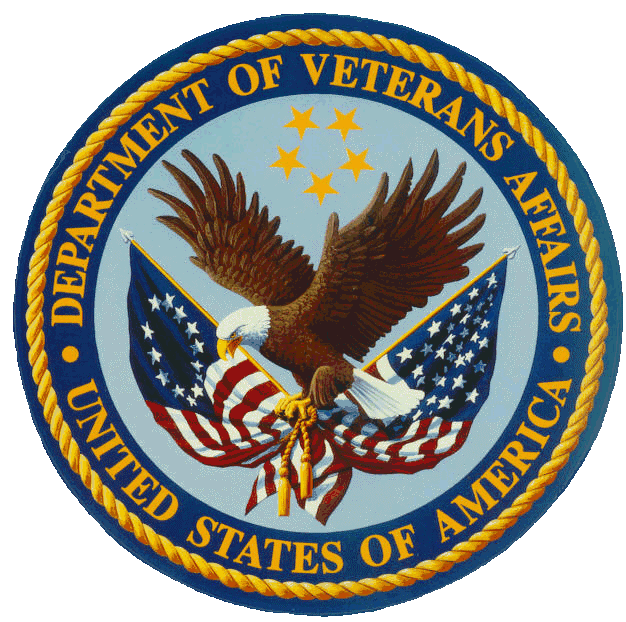 November 9, 2022
Kari Points, AO-Research, Iowa City VAMC
Antonio Laracuente, Director of Field Operations 
Jason Berlow, Management Analyst, Finance
1
Objectives – for today’s training
2
[Speaker Notes: Jason -Section 1; John- Section 2; Kari- Section 2 and 3]
Financial Education Resources
Federal Appropriations Law: 
Link: The Red Book | U.S. GAO
We are looking into organizing a class by the Office of Finance
Certified Government Financial Manager (CGFM)
Link: https://www.agacgfm.org/CGFM.aspx
CGFM is a professional certification awarded by AGA, demonstrating competency in governmental accounting, auditing, financial reporting, internal controls and budgeting at the federal, state and local levels.
If you want to learn more about either of these opportunities, please contact Maria Negrete (Maria.negrete2@va.gov) who is maintaining the list of interested personnel.
11/15/2022
3
Section 1: Key Terms, Key Programs, and Funding Time Frame
What would you say is an ITA?
4
[Speaker Notes: Jason -Section 1; John- Section 2; Kari- Section 2 and 3]
Section 1: Key Terms
First, we must review a few key terms to help you understand the allocation process:
11/15/2022
5
Section 1: Research Program Funding
Second, we must review the programs that receive  funding
11/15/2022
6
Section 1: Fiscal Year Funding Roadmap
11/15/2022
7
Section 1: Understand CR Memorandum
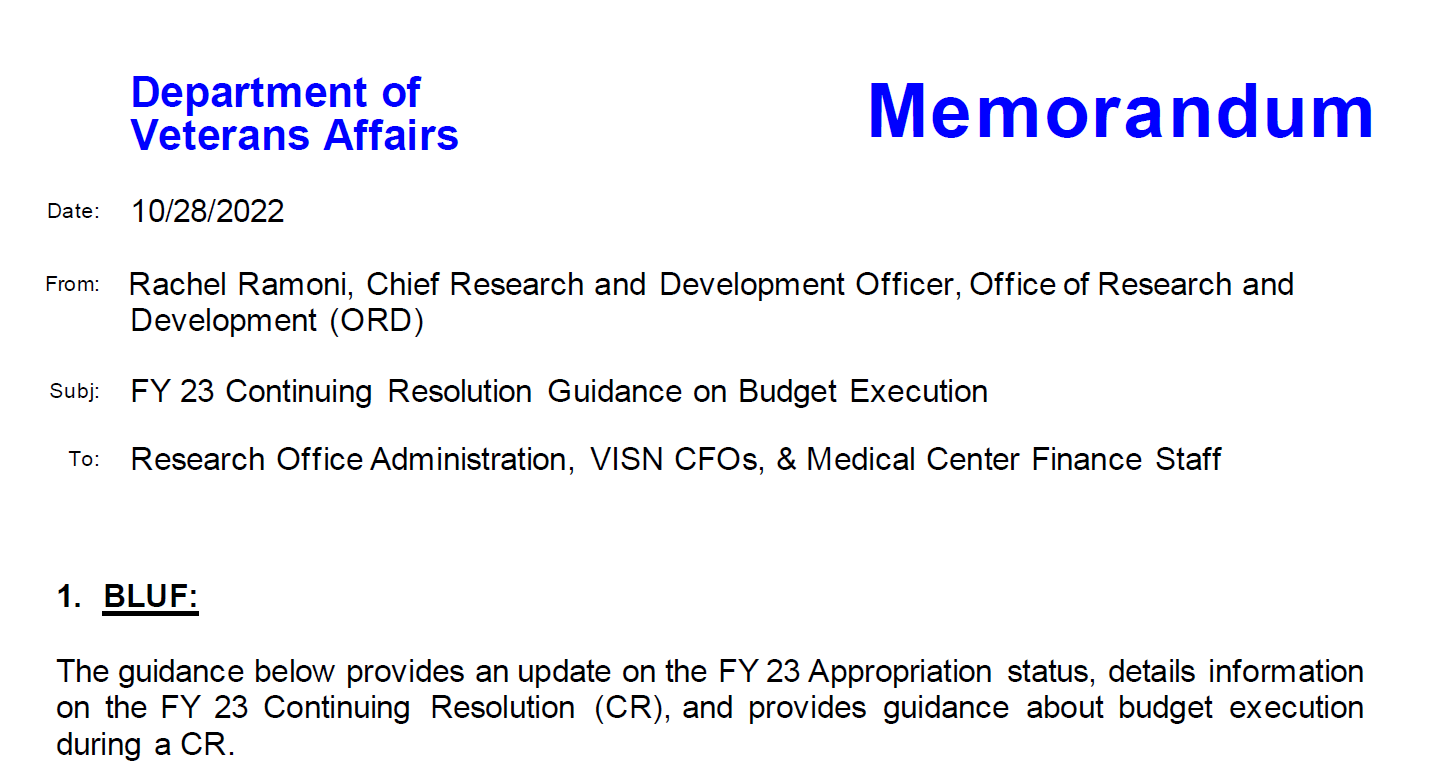 If you still have any challenges executing funding, please let us know.
11/15/2022
8
Section 2: Locating your ITA, TDAs and Budget Allocation Reports in RAFT
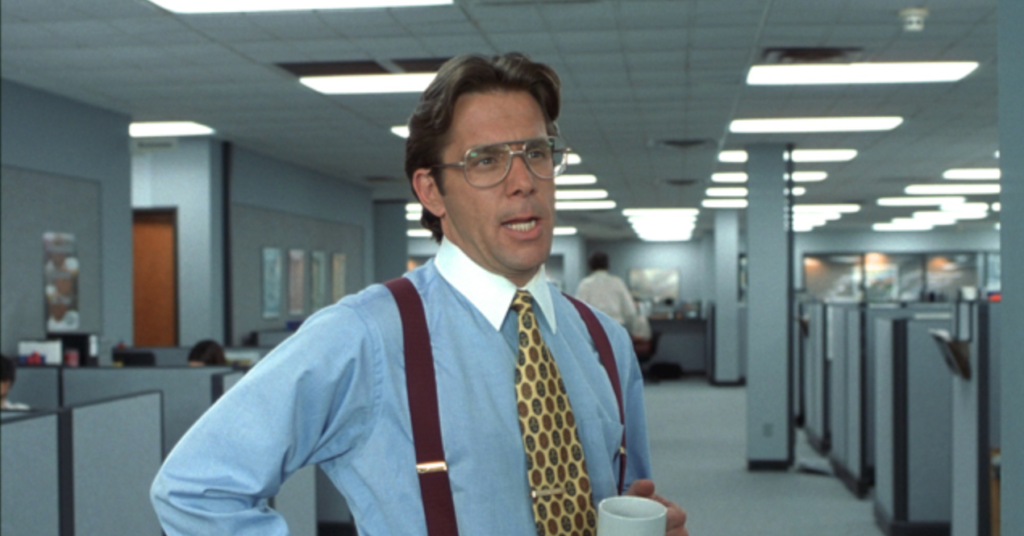 Can you get me that ITA Report by COB, today, greatttt?
11/15/2022
9
Section 2: Locating your ITA, TDAs and Budget Allocation Reports in RAFT
This section reviews the tools in RAFT needed to successfully identify, determine and execute your plan for allocating your budget.
At the beginning of the year, you can pull your ITA from RAFT and make a budget allocation plan for your salaries and all other FCPs.
RAFT provides TDA reports so you can see what has been allocated to your site outside the ITA.
The Pink Sheet allows for you to see the funds allocated each fiscal year by project for each investigator.
Learn to utilize RAFT on a regular basis. The budget allocation and Pink Sheets are updated throughout the year, a successful AO/Budget Analyst should be viewing these periodically.
11/15/2022
10
Section 2: Locating your Initial Target Allowance (ITA)
There is one ITA each fiscal year that is available in RAFT at the end of September or beginning of October.
The ITA tells you the planned budget allocation for each of your VA funded projects for that fiscal year. 
From this report, you should develop a plan for the FCPs that you will distribute the funds to as the TDAs come in throughout the year.
11/15/2022
11
Section 2: Locating your ITA in RAFT
Go to Reports at the top of the screen and select "ITA Reports"
11/15/2022
12
Section 2: Locating your ITA in RAFT
Steps
Click on Investigator Allocation on the left panel. 
Select Fiscal Year and your Medical Center.  
You can either leave the Program option blank or select an individual Program you want to view. The clinical-transferred box remains blank.
11/15/2022
13
Section 2: Locating your ITA in RAFT
The ITA report will show you the budget allocation that has been established for each project and categorized as Salary, All Other, Equipment, and Travel.  
You have the option to export this report to Excel or PDF.  
Just because the report states that funds are allocated to Salary or All Other, that does not mean you have to place the funds in those fund control points. If the funds are not needed for salary, put them in All Other. Section 2 of the August Training covered developing a plan for ITAs in more detail. The template for the spreadsheet has been sent out in August and again last week.
11/15/2022
14
Section 2: Locating your Pink Sheet in RAFT
Go to Modules and select Investigator Tracking
11/15/2022
15
Section 2: Locating your Pink Sheet in RAFT
To view all active pink sheets, change the Status from Any to Active.
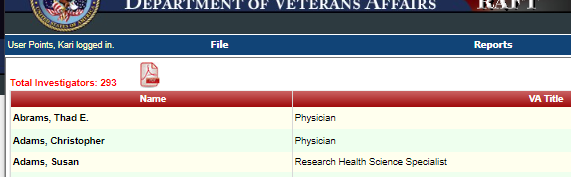 Click on the pdf symbol on the top left of the page.  This will generate a pdf of all your pink sheets.
11/15/2022
16
Section 2: Locating your Pink Sheet in RAFT
You can also pull the pink sheet report by investigator. Enter the investigator last name. Under Status, you can select All to pull up all pink sheets or select Active to just pull up current pink sheets.
11/15/2022
17
Section 2: Locating your Pink Sheet in RAFT
Click on the investigator name and then click on the Projects tab. All active projects will be in red.

Click on the project that you want to view the pink sheet. Select PDF and click Print.
11/15/2022
18
Section 2: Reading your Pink Sheet
The pink sheet will provide you with project information such as Service ID #, Start and End Dates, and most importantly: the funding allocated for each fiscal year of the award.

If you submit a project modification during the fiscal year, the pink sheet will be updated to reflect that request.
11/15/2022
19
Section 2: RAFT Budget Allocation Reports
There are a variety of useful budget allocation reports that are available in RAFT.
These are updated regularly as new projects start, project modifications are approved, etc.
Recommend pulling the project quarterly allocation reports on at least a monthly basis.
11/15/2022
20
Section 2: Types of Budget Allocation Reports
Go to Reports – Budget Reports

All the Budget Reports are located on the left panel.

Once you pull a report, there is an option to export to excel or pdf.
11/15/2022
21
Section 2: RAFT Budget Allocation Reports
There are two useful reports to determine if you are going to receive any prior year or current year funds, the program the funds will be allocated to and if any funds will be allocated to the Medical Center (Program 870/QUERI).
The Budget Allocation Summary report provides a summary by Cost Center and shows the distribution of funding by Current Year and Prior Year by Program.
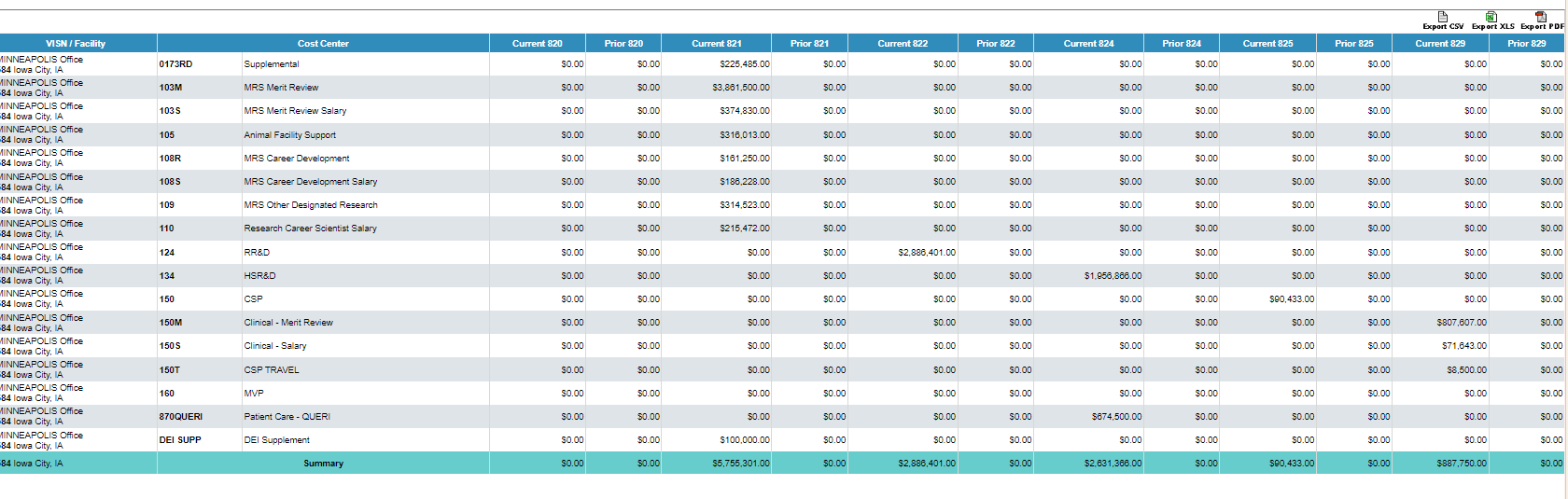 11/15/2022
22
Section 2: RAFT Budget Allocation Reports
The Budget Allocation Detail Report breaks it down further and will provide you with a breakdown of the funding by project. This includes information by Investigator, Project Title, Project End Date, Cost Center and if funds are Current Year or Prior Year.
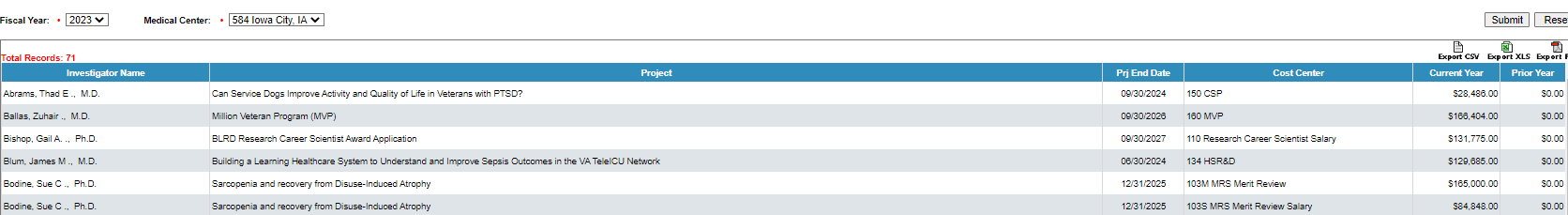 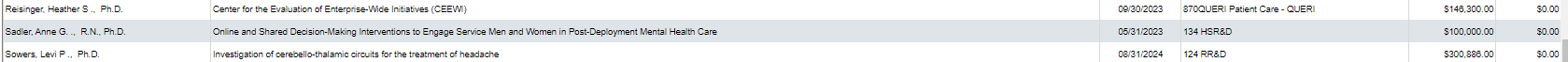 11/15/2022
23
Section 2: Locating TDAs in RAFT
Transfer Disbursing Authority (TDA)
There is a way to view the TDA’s in RAFT that were not part of the ITA.
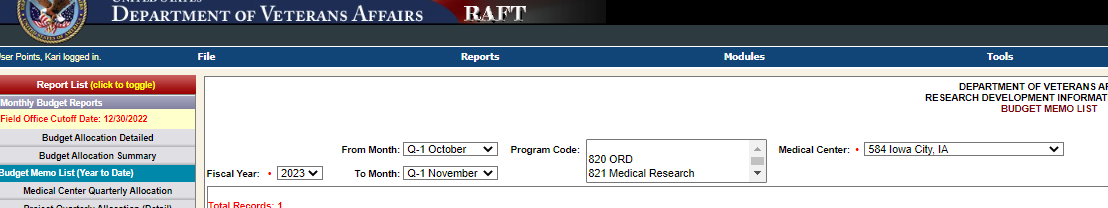 Steps:
Select Budget Memo List on the left panel.
Select Fiscal Year, the range of months you want to view, the program (or leave blank for all) and your Medical Center.
11/15/2022
24
Section 2: Locating TDAs in RAFT
The next page will show you the project information, the distribution date, the quarter and the total amount of the TDA.




Note: This will only show you TDAs that were completed outside the original ITA such as new projects, modifications, etc. To view TDAs connected with the ITA, you will need to access AACS, or your fiscal will need to provide it.
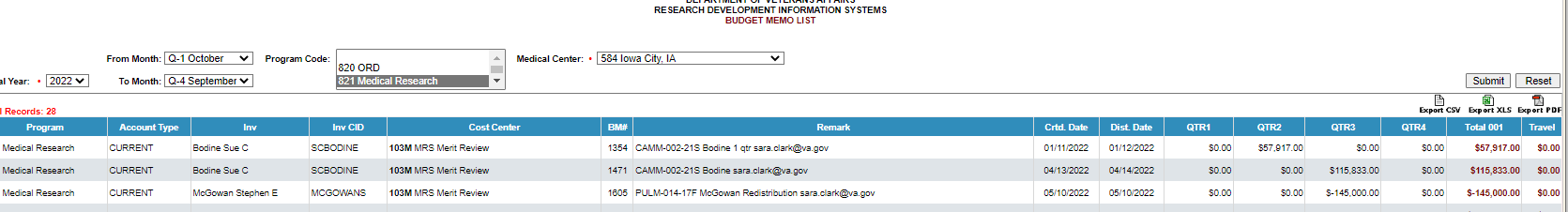 11/15/2022
25
Section 2: Types of Budget Allocation Reports
There are a variety of budget reports that categorize funding by overall station, cost center, program and investigator project.  
Advice:  
Go into the system and play around with the budget reports. Determine what is most useful to you. Get used to doing this on at least a monthly basis as the reports are updated regularly.  
In particular, the Project Quarterly Allocation (investigator) is a useful tool. When printed to pdf, it gives you the investigator name, service ID, start and end date and the fiscal year allocation for that project. This is one that I print on the first of the month and have next to my desk to reference.
11/15/2022
26
Section 3: Using the Status of Allowance (SOA) to locate undistributed
Has the funding arrived on station?
27
[Speaker Notes: John]
Section 3: Using the Status of Allowance (SOA) to locate undistributed
Question: How do you know if you have funds that have arrived onsite?
Answer: The Status of Allowance (SOA) will tell you!
You can get your SOA from your fiscal or you can download independently from the VSSC.
Funds that have arrived onsite and have not been processed, will show up in undistributed on the SOA.
The funds will be undistributed by Program, it is up to you to allocate them to the correct FCP. They must be distributed to the Program they have been sent under, but you do have flexibility in distributing to the FCPs within that program.
28
[Speaker Notes: John]
Section 2: Using the Status of Allowance (SOA) to locate undistributed (view from a Station Fiscal)
Example of Program 81 undistributed funds:



In this example, you can see $152,593 is in undistributed on the SOA. This tells you that there is at least one TDA that has been sent to your site.
11/15/2022
29
Section 3: Use TDA to determine FCPs
The undistributed balance in Program 81 from previous example was from the SOA dated 7/7/22. Pulling the report from RAFT for July 2022, I can identify the TDAs:





From the TDA report, I can determine that $51,343 should go into the Salary FCP and $101,250 should go into All Other FCP for Program 81.
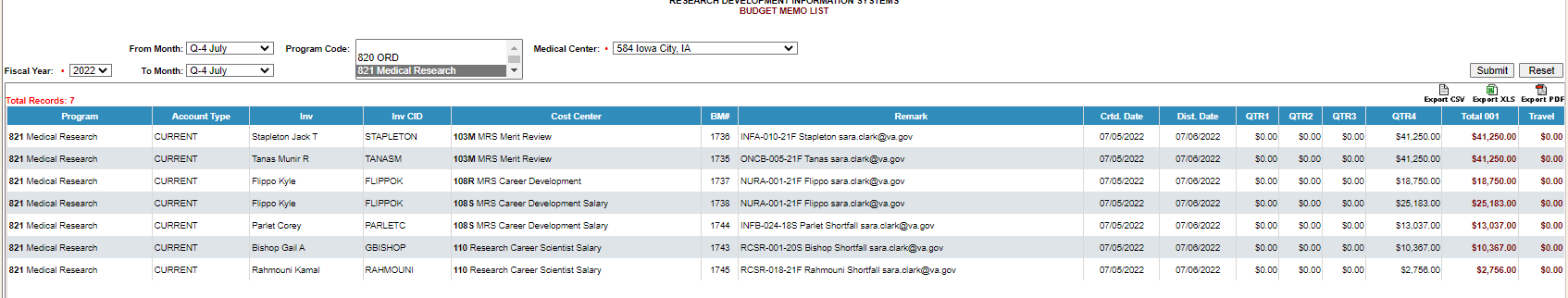 11/15/2022
30
Section 2: Using the Status of Allowance (SOA) to locate undistributed
The SOA will also tell you if reimbursables have arrived on site. Look under the 0161R1 or 0161X2 funds for undistributed:




In order to process the reimbursables, your Fiscal Office will need to provide you with the monthly F827 General Ledger Reports. This report will tell you the bill of collections that were paid that month so you can identify the reimbursement funds.  
This will provide you with the information to request the cost transfer as well. Once the funds have been moved from undistributed to your reimbursable FCP, you need to request a cost transfer from the 0161A1 FCP that the expenses originally occurred.
31
[Speaker Notes: Kari; Tony]
Section 3: Using VSSC to find the SOA at your Station
A successful AO/Budget Analyst must also be able to pull these reports interpedently from VSSC. 
VSSC Link: VSSC - VHA Support Service Center 
SOA Link: SOACreateRpt - Report Viewer 
See training from 6/23/22 regarding Using VSSC and reading the Status of Allowance (SOA): Finance Monthly Training Series: Using VSSC and reading the Status of Allowance (SOA)
11/15/2022
32
Section 3: Using the Status of Allowance (SOA) to locate undistributed (view from VSSC)
11/15/2022
33
Final Takeaways
A successful AO/Budget Analyst must understand the interplay between ITAs, TDAs, and RAFT to successfully execute the Research Budget.
They must also understand the key reports in RAFT, from Fiscal, and VSSC that will perform their duties.
The tools presented are a critical resources to help you perform your duties, thus we recommend you prioritize time to learn these tools and how they can assist in your position.
11/15/2022
34
Questions
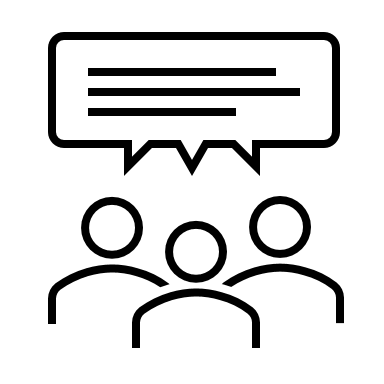 35
Useful Resources
Past ORD Finance Training (sharepoint.com)
36